Your Company/Name
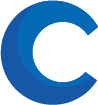 Tagline Here
To:
Jane Smith
October 10, 2028
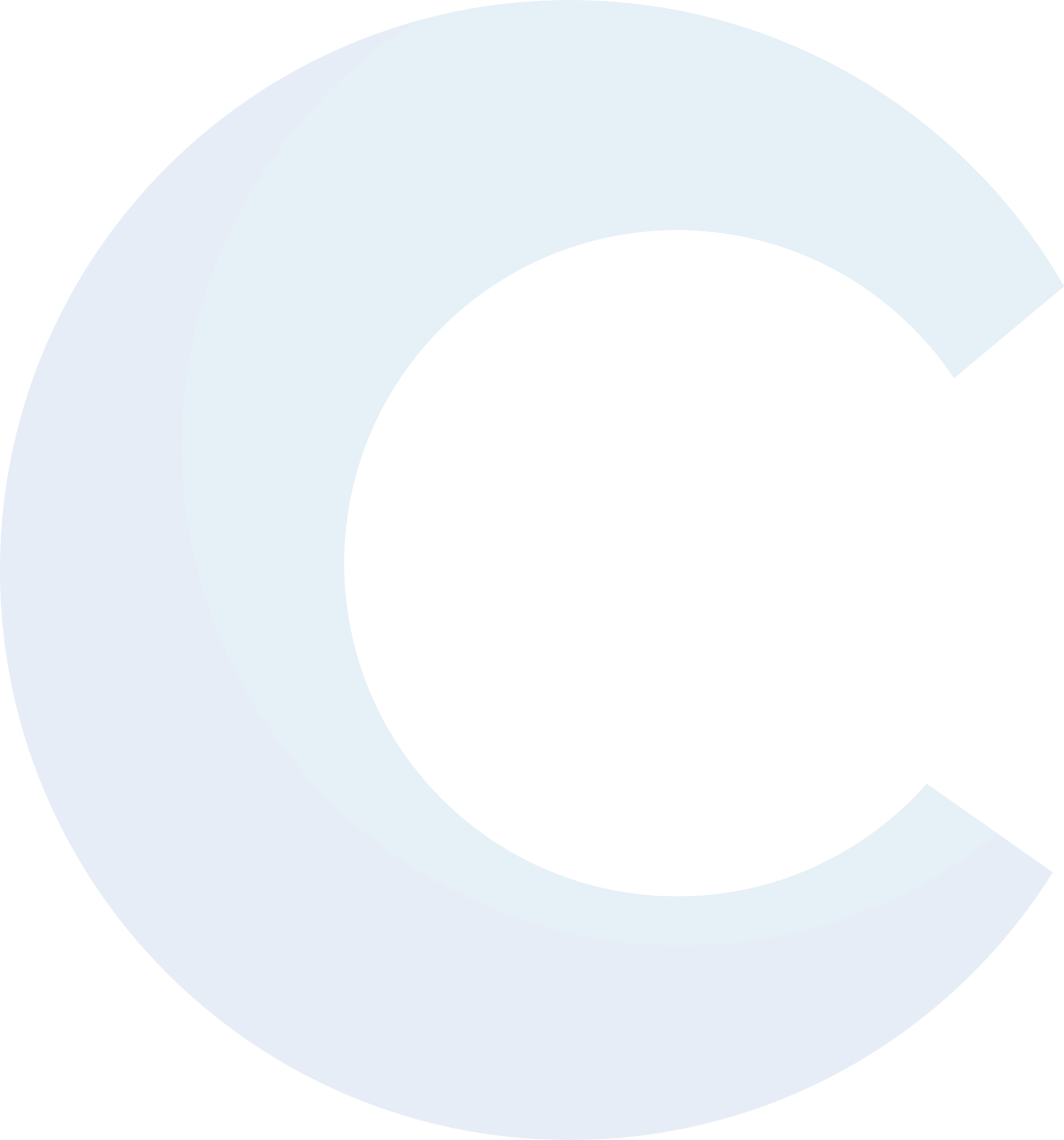 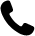 +1 (123)-4567-890
Recipient@mail.ltd
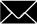 1123 Maple Street Apt. 4B
Springfield, IL 62704
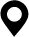 Subject: Proposal for New Project
Dear Ms. Smith,
I hope this message finds you well. I am writing to provide you with a detailed proposal for the upcoming project we discussed. Our team is excited about the opportunity to collaborate with your company and ensure the success of this venture.

Enclosed, you will find the scope of work, timeline, and estimated costs. Please feel free to contact us if you have any questions or would like to discuss further adjustments.

Thank you for considering Acme Corporation for this project. We look forward to hearing from you soon.
Sincerely,
John Doe
Project Manager
Company/Name
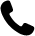 +1 (123) 456-7890
Company@mail.ltd
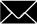 123 Innovation Drive Suite 400,
New York, NY 10001
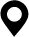